NetLSD: hearing the shape of a graph
Anton Tsitsulin1	 Davide Mottin1	 Panagiotis Karras2
Alex Bronstein3	 Emmanuel Müller1
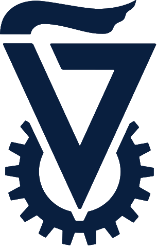 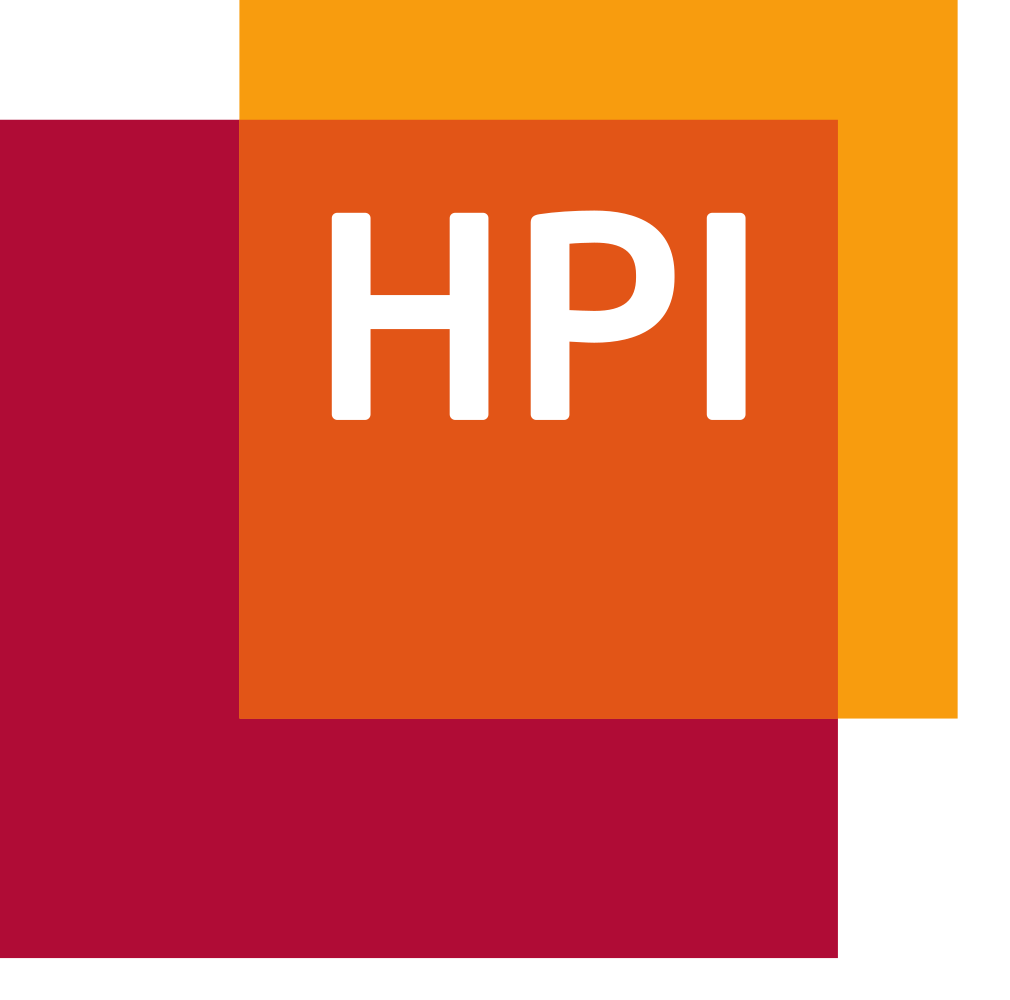 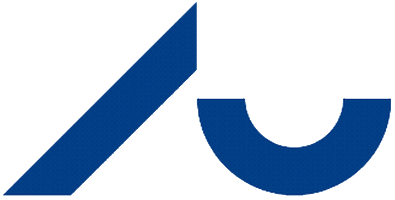 1 HPI
Germany
2 Aarhus university
Denmark
3 Technion
Israel
Defining graph similarity
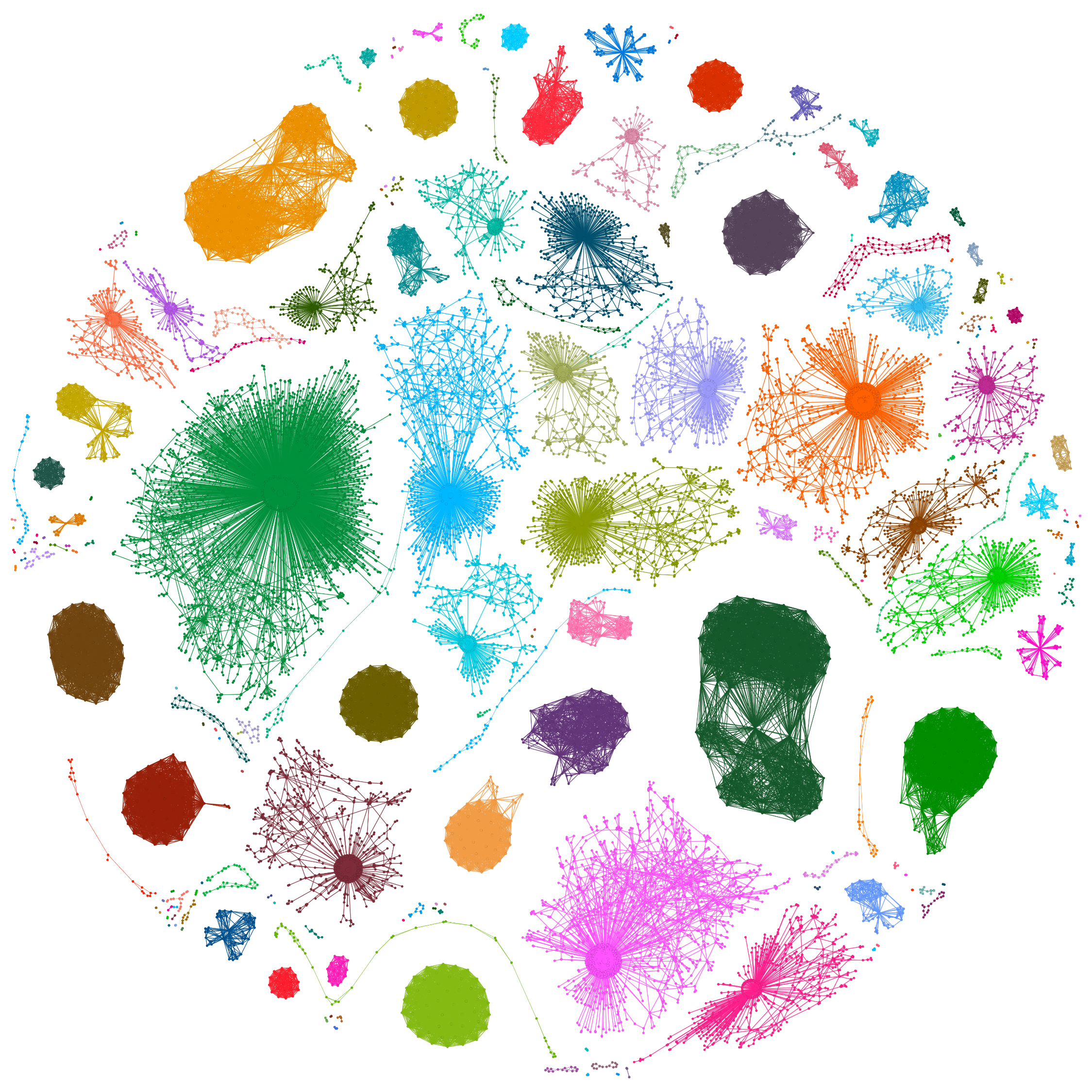 With it, we can do:
Classification
Clustering
Anomaly detection
…
2
Scalability is key!
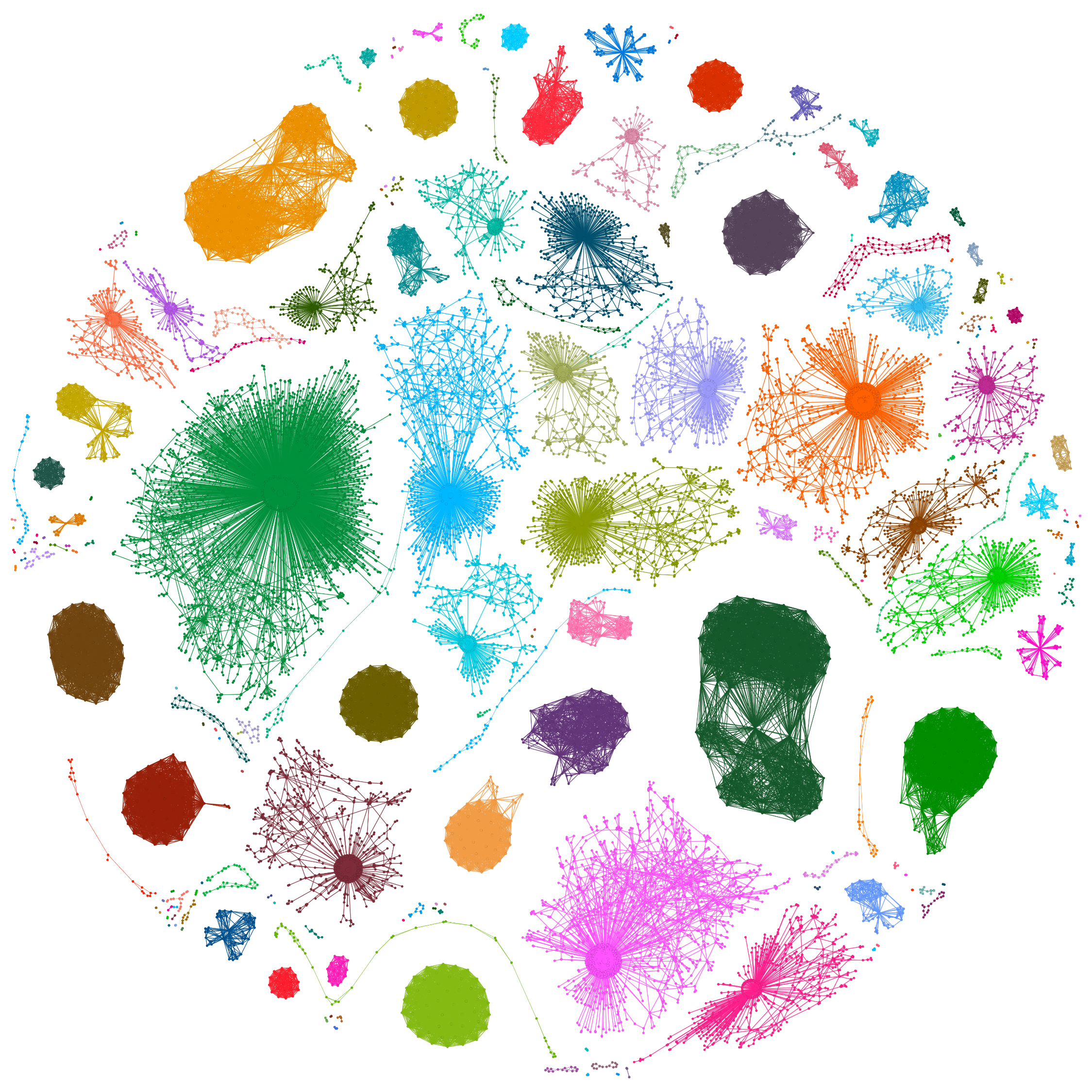 Two problem sources:
Big graphs
Many graphs



Solution: graph descriptors
3
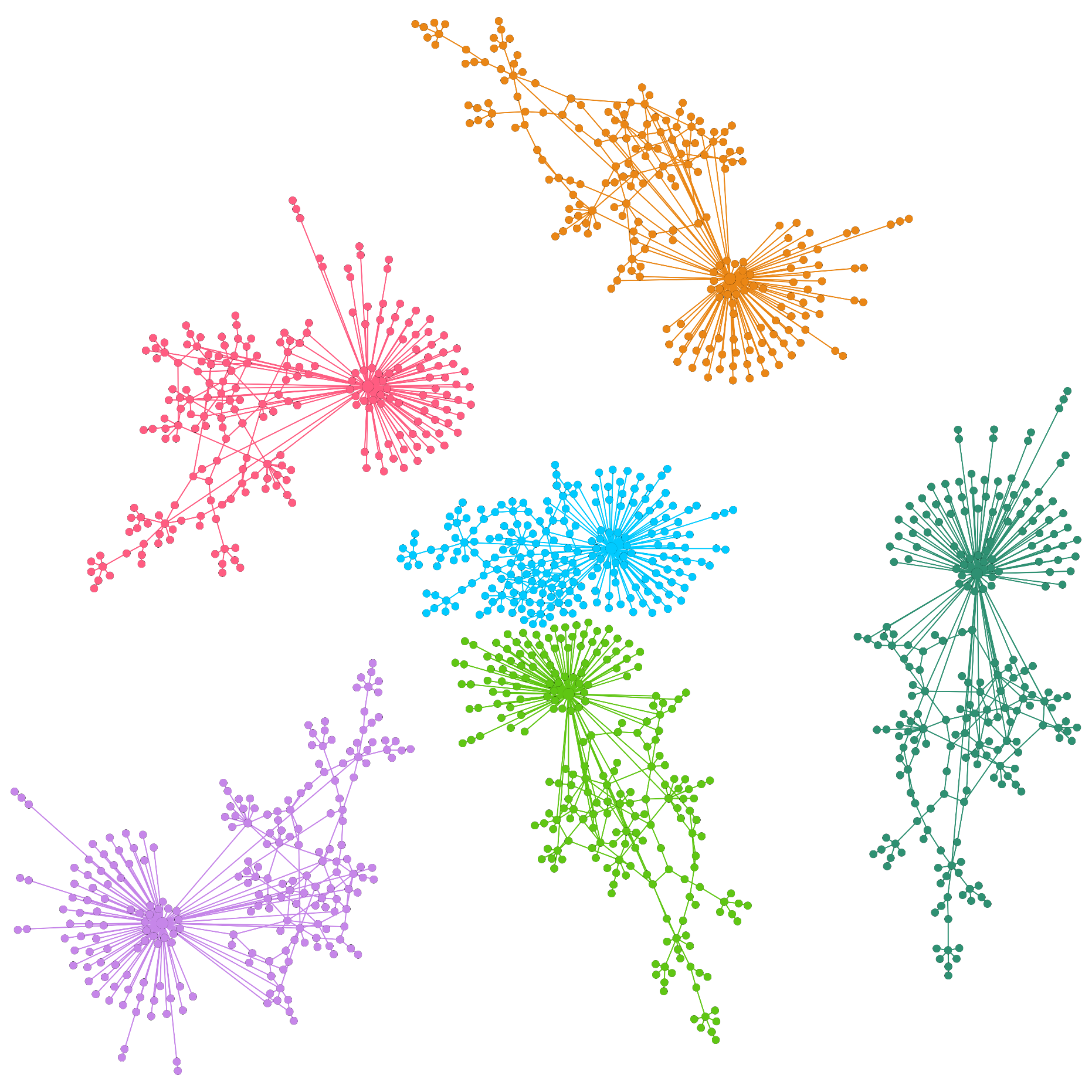 3 key properties:
Permutation invariance
Scale-adaptivity
Size invariance
4
Local structures are important
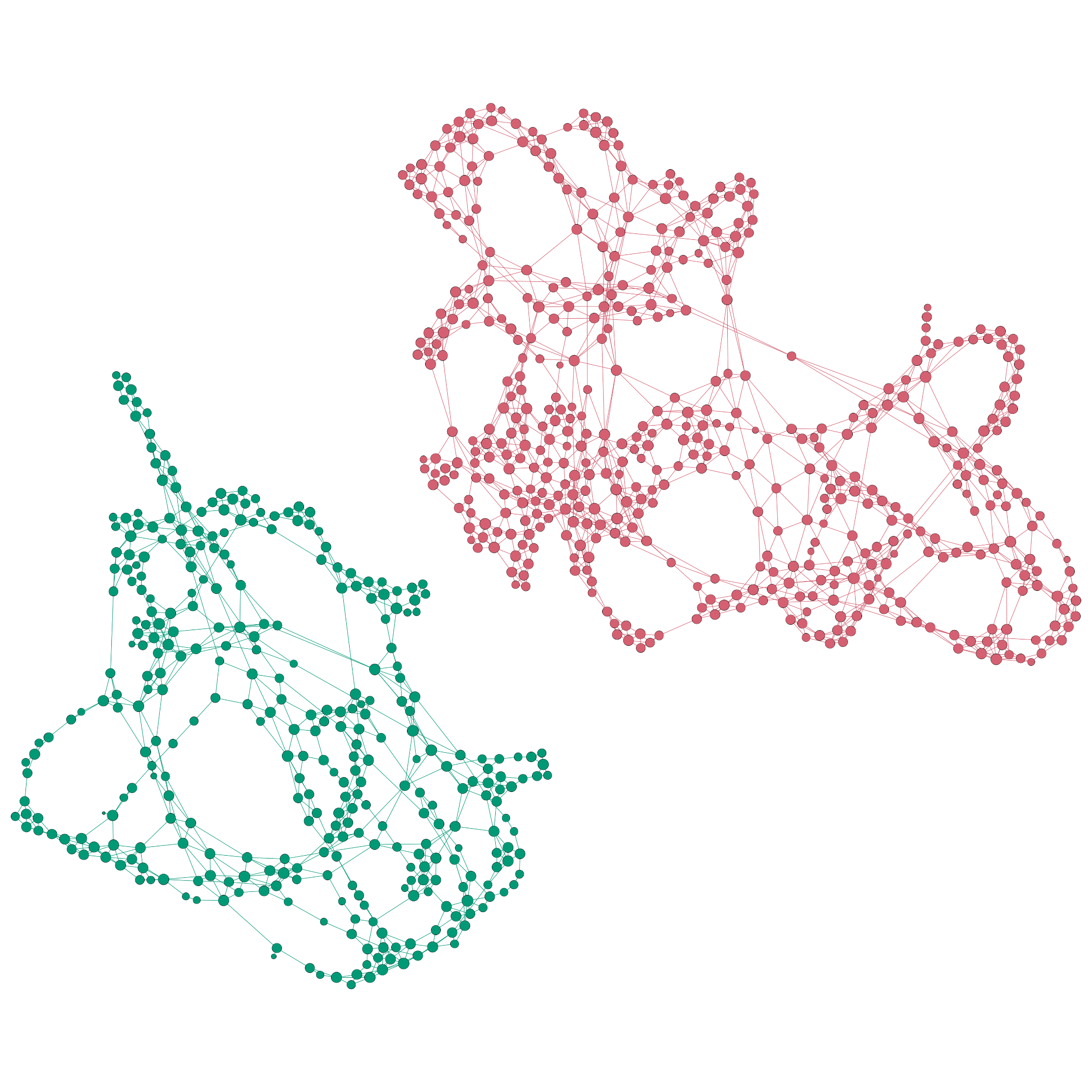 3 key properties:
Permutation invariance
Scale-adaptivity
Size invariance
5
Global structure is important
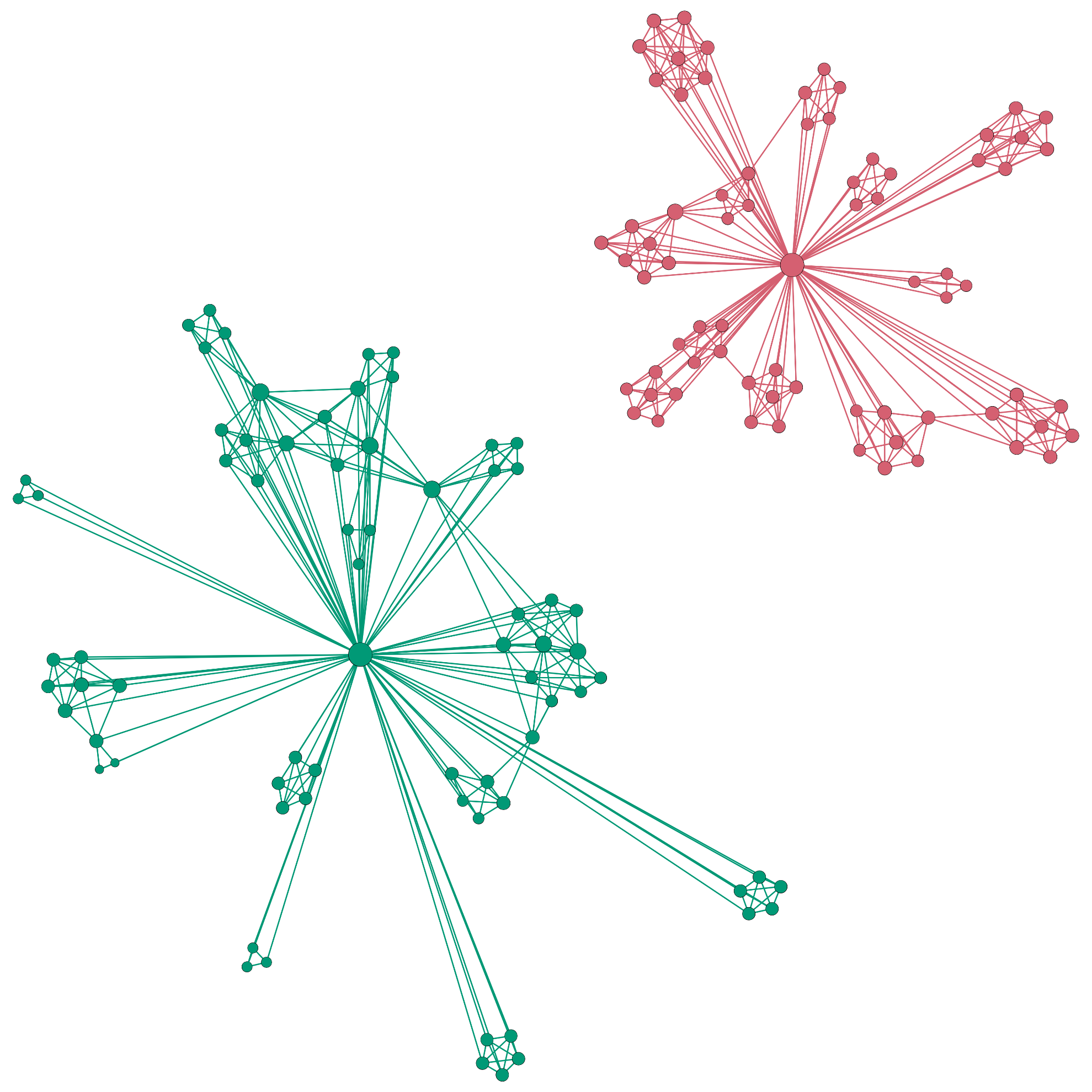 3 key properties:
Permutation invariance
Scale-adaptivity
Size invariance
6
We may need to disregard the size
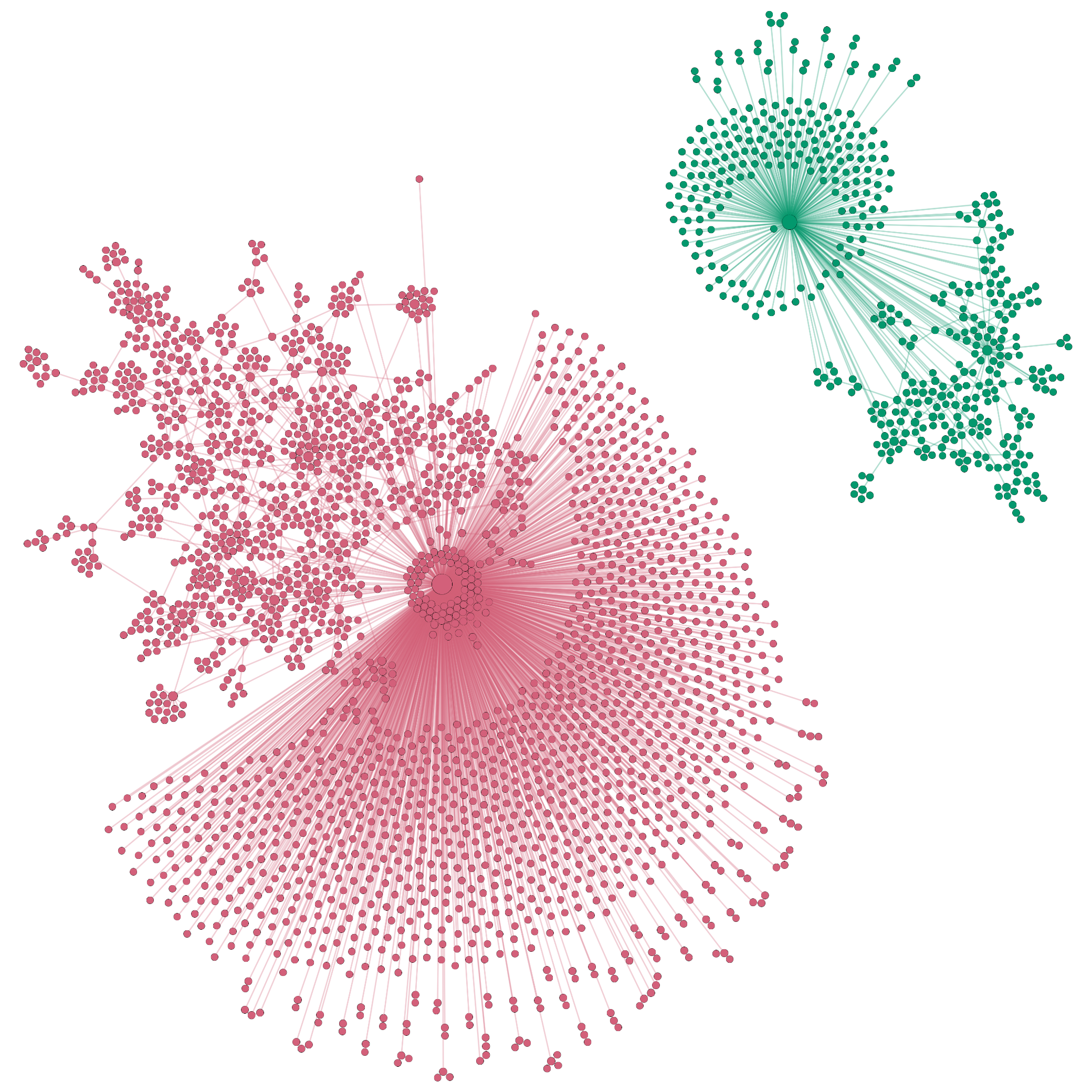 3 key properties:
Permutation invariance
Scale-adaptivity
Size invariance
7
Network Laplacian Spectral Descriptors
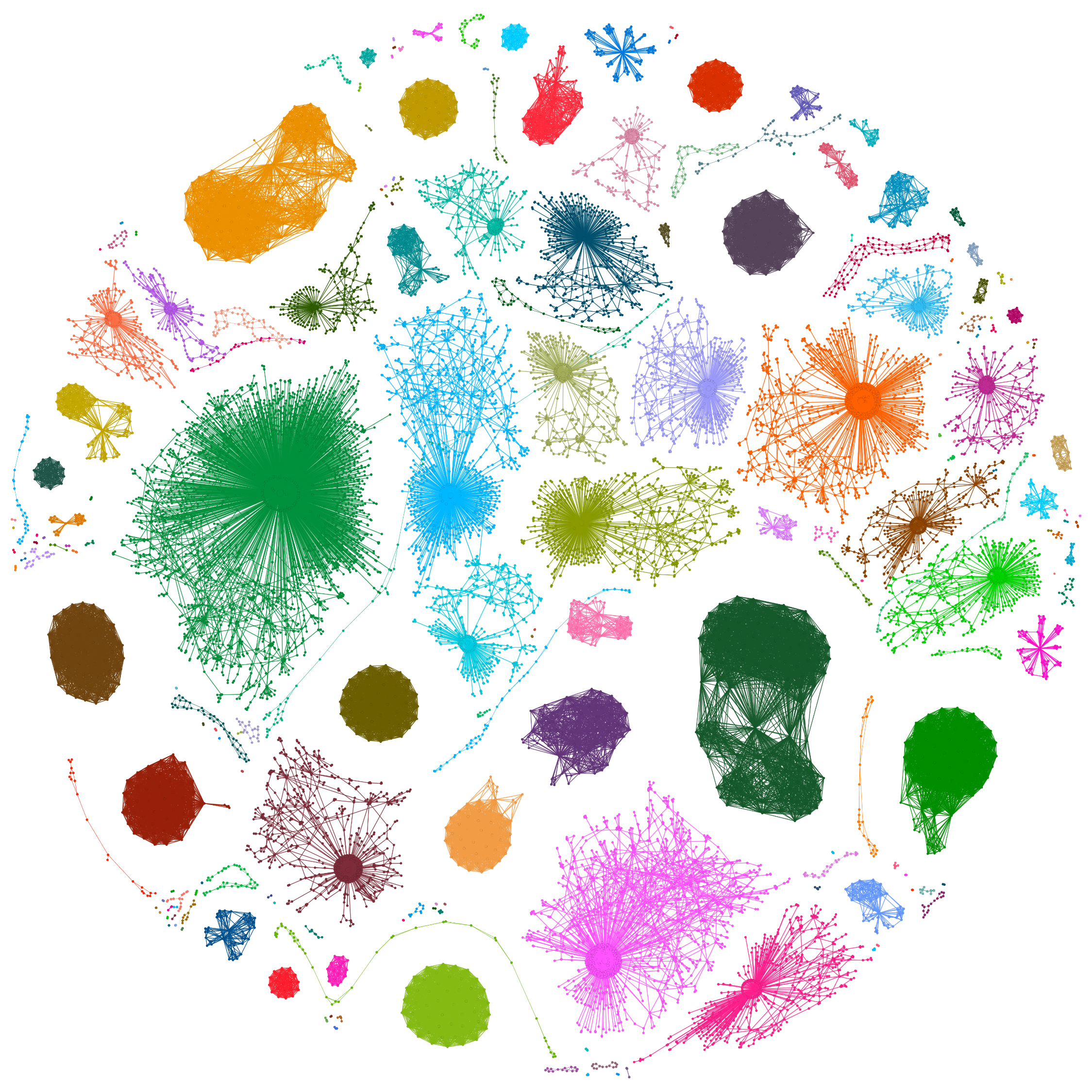 3 key properties:
Permutation invariance
Scale-adaptivity
Size invariance	
+ Scalability

= NetLSD
8
Optimal Transport
Geometry for probability measures supported on a space.
9
Optimal Transport
Geometry for probability measures supported on a space.
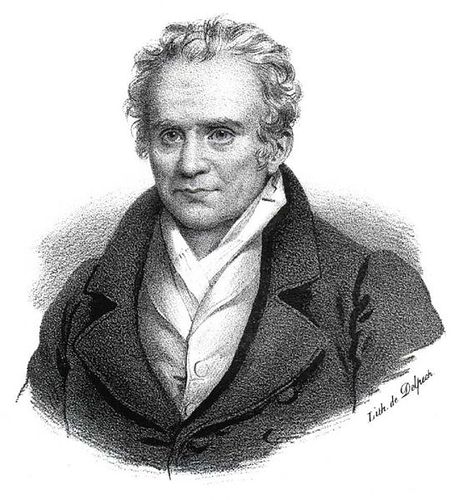 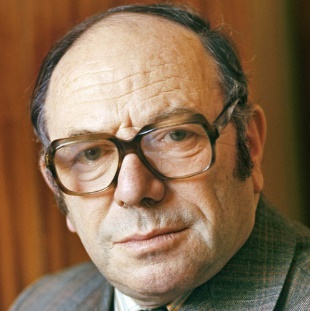 G. Monge
1781
L. Kantorovich
1939
10
[Speaker Notes: “When one has to bring earth from one place to another..” – Monge 1781]
Optimal Transport
Geometry for probability measures supported on a space.
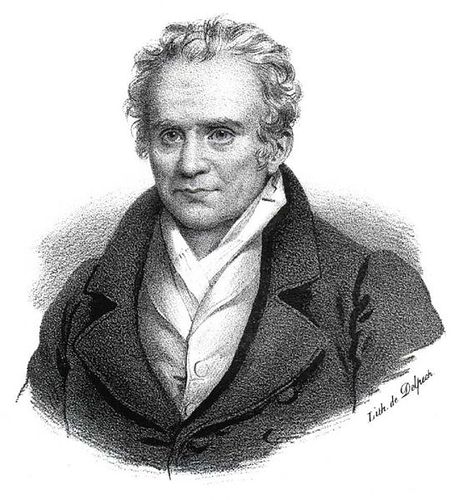 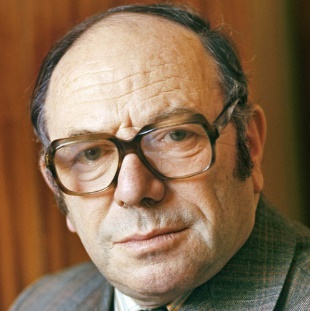 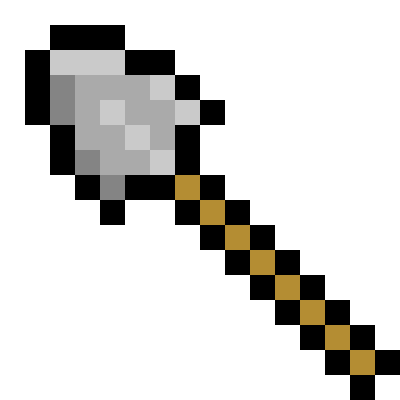 G. Monge
1781
L. Kantorovich
1939
11
[Speaker Notes: “When one has to bring earth from one place to another..” – Monge 1781]
Optimal Transport
Geometry for probability measures supported on a space.
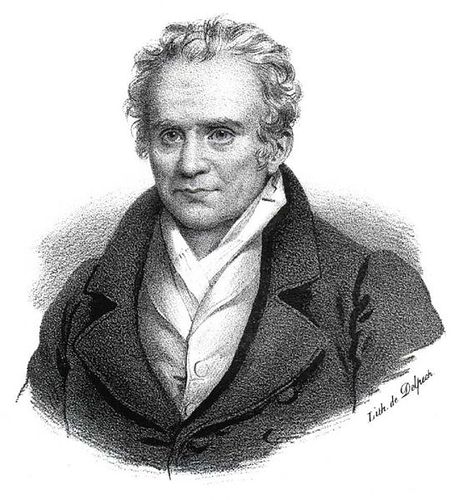 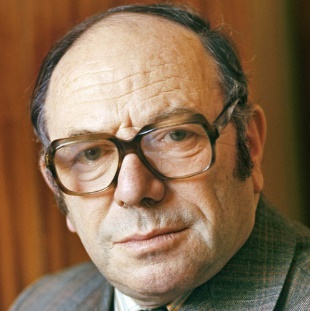 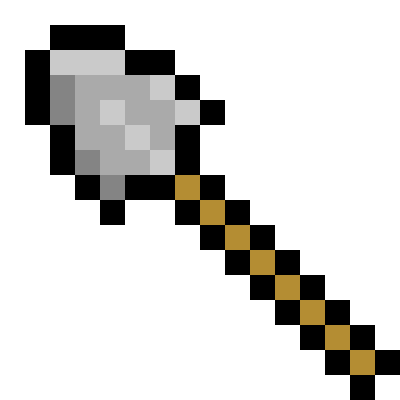 G. Monge
1781
L. Kantorovich
1939
12
[Speaker Notes: “When one has to bring earth from one place to another..” – Monge 1781]
Optimal Transport
Geometry for probability measures supported on a space.
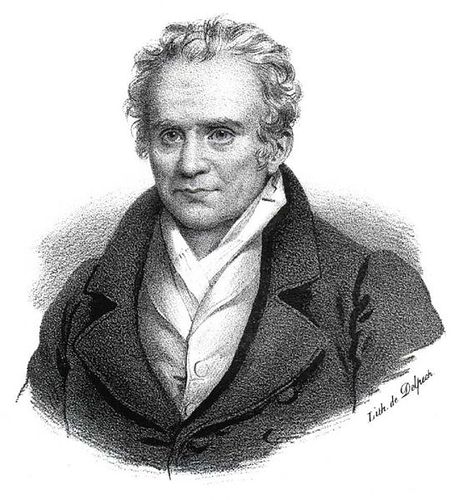 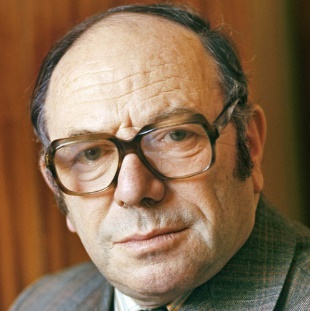 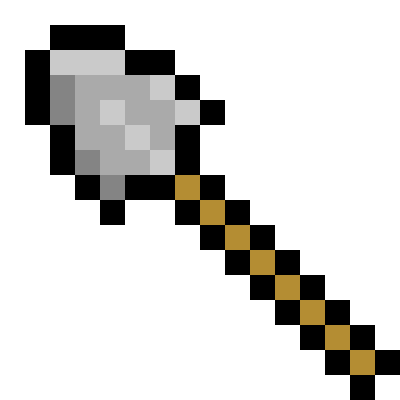 G. Monge
1781
L. Kantorovich
1939
13
[Speaker Notes: “When one has to bring earth from one place to another..” – Monge 1781]
Optimal Transport
Geometry for probability measures supported on a space.
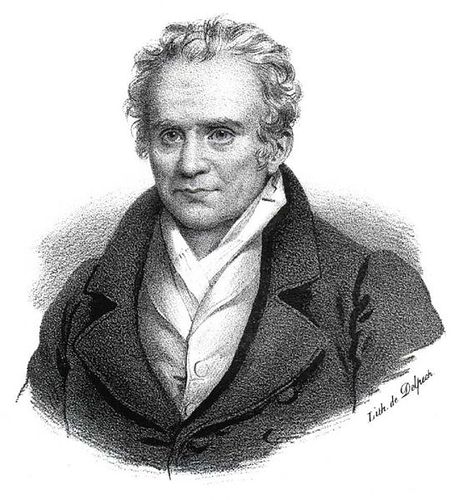 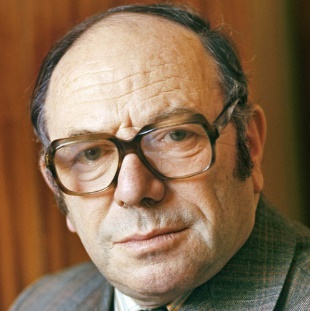 G. Monge
1781
L. Kantorovich
1939
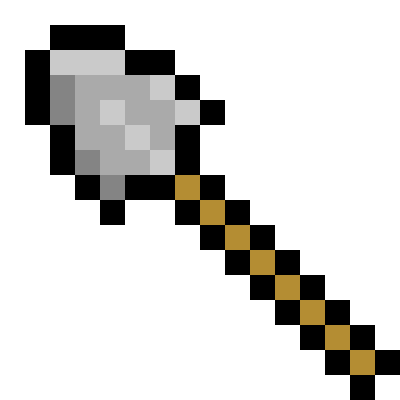 Discrete case → Linear programming
14
[Speaker Notes: “When one has to bring earth from one place to another..” – Monge 1781]
Gromov-Wasserstein distance
15
Gromov-Wasserstein distance
16
Gromov-Wasserstein distance
17
Gromov-Wasserstein distance
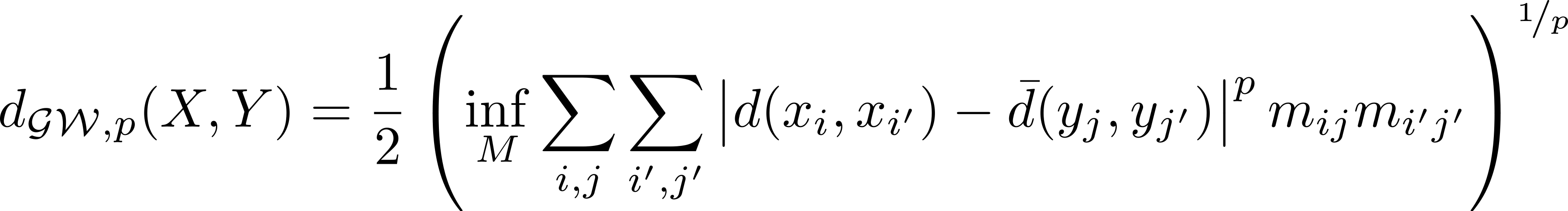 18
[Speaker Notes: Quadratic assignment problem
M means solving graph matching
Construction obvjously perm invariant, scale and size depends on d
We need a smulti-scaleness in d]
Heat diffusion has an explicit notion of scale
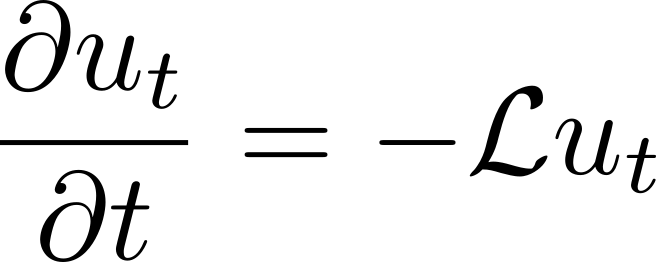 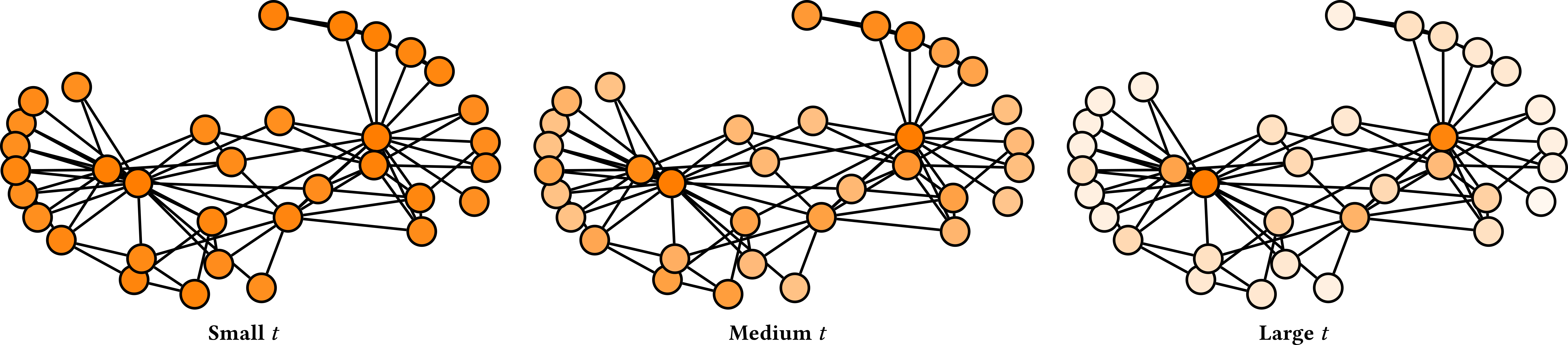 19
Heat kernel has an explicit notion of scale
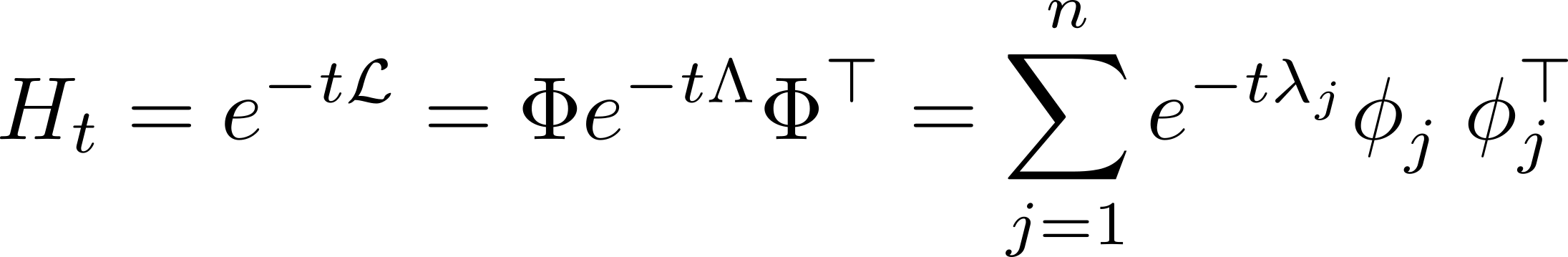 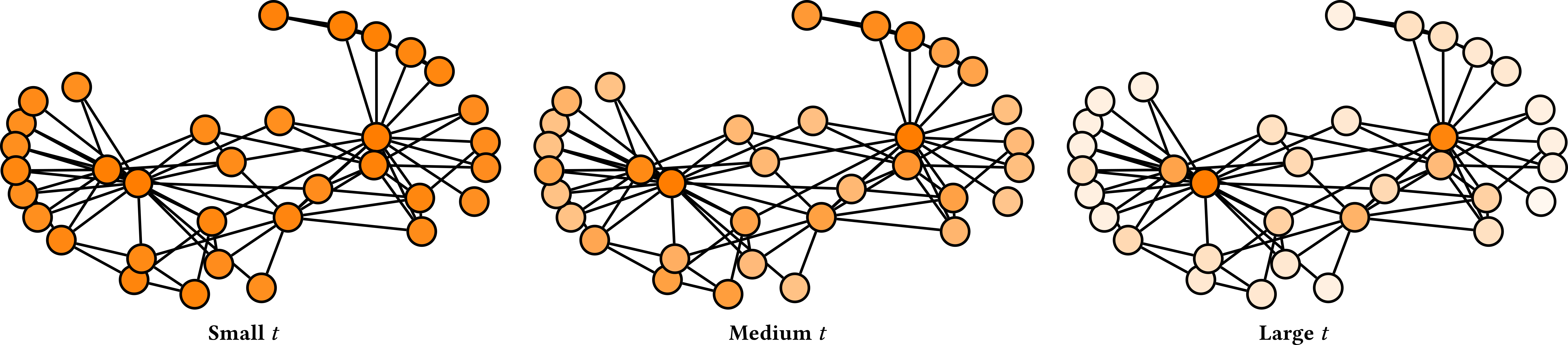 20
Scale corresponds to locality
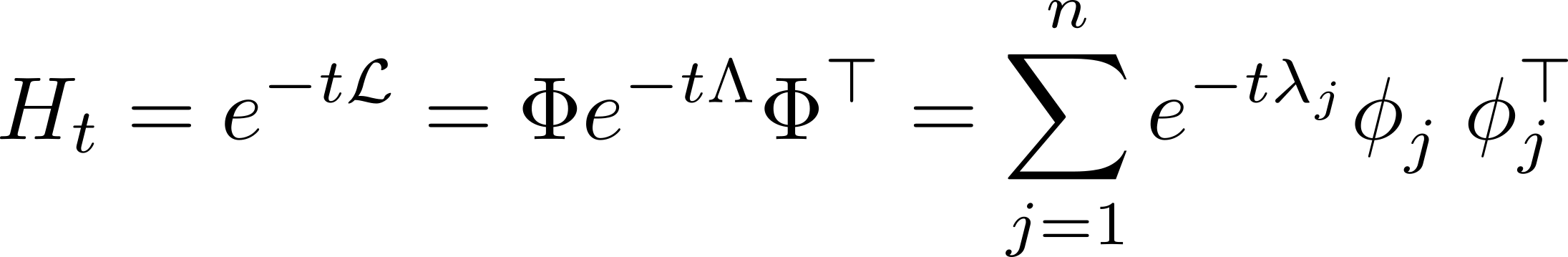 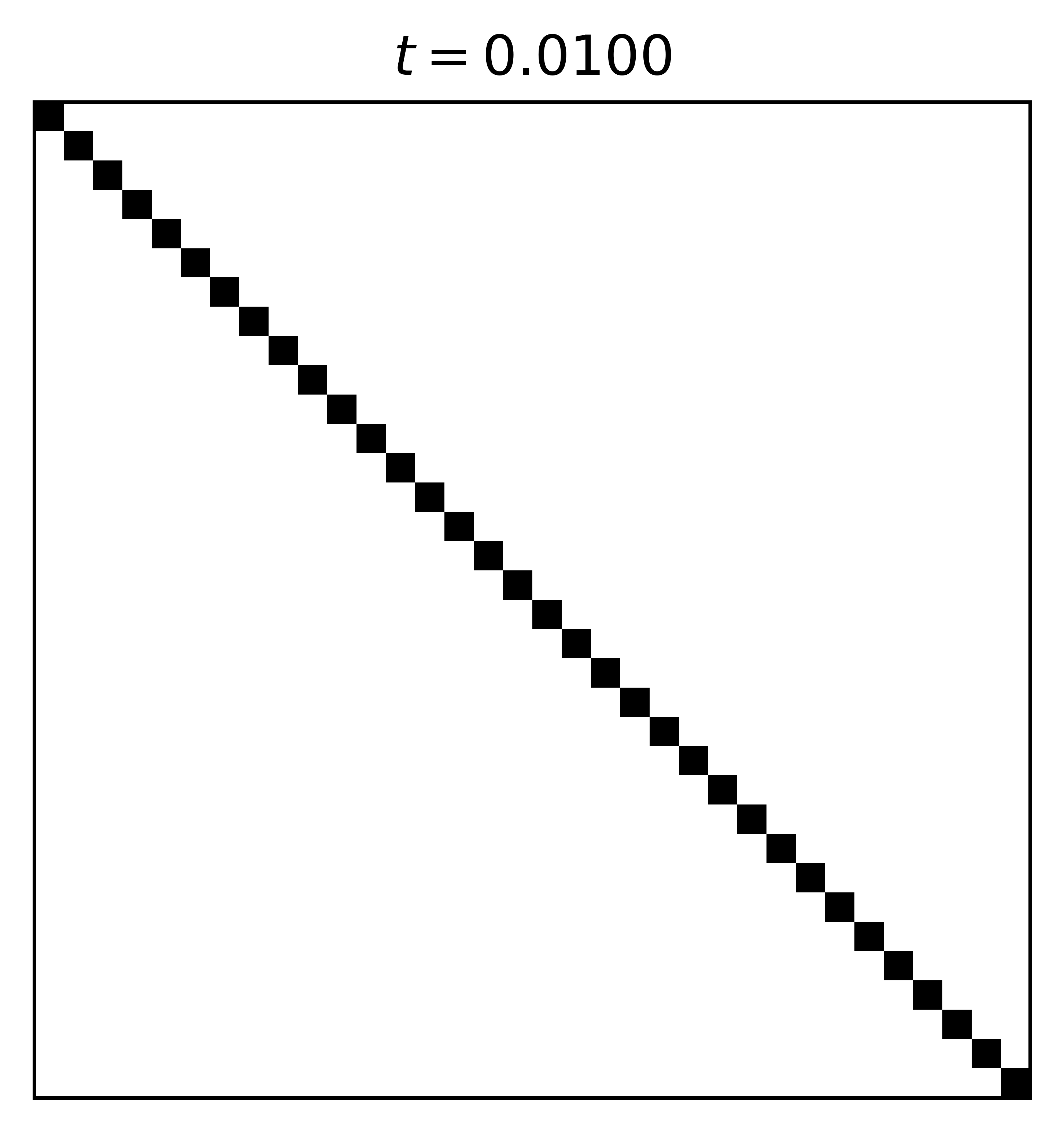 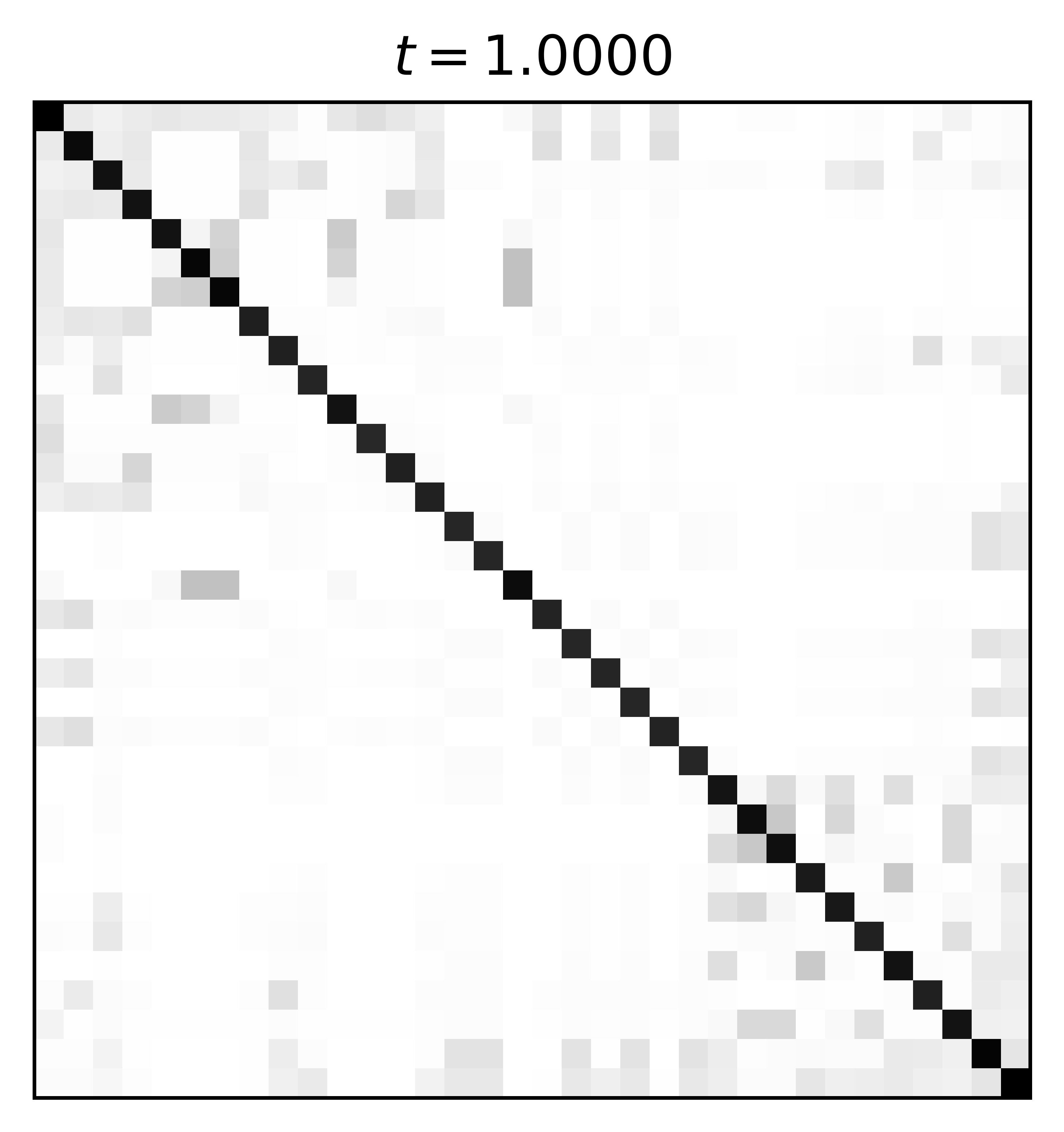 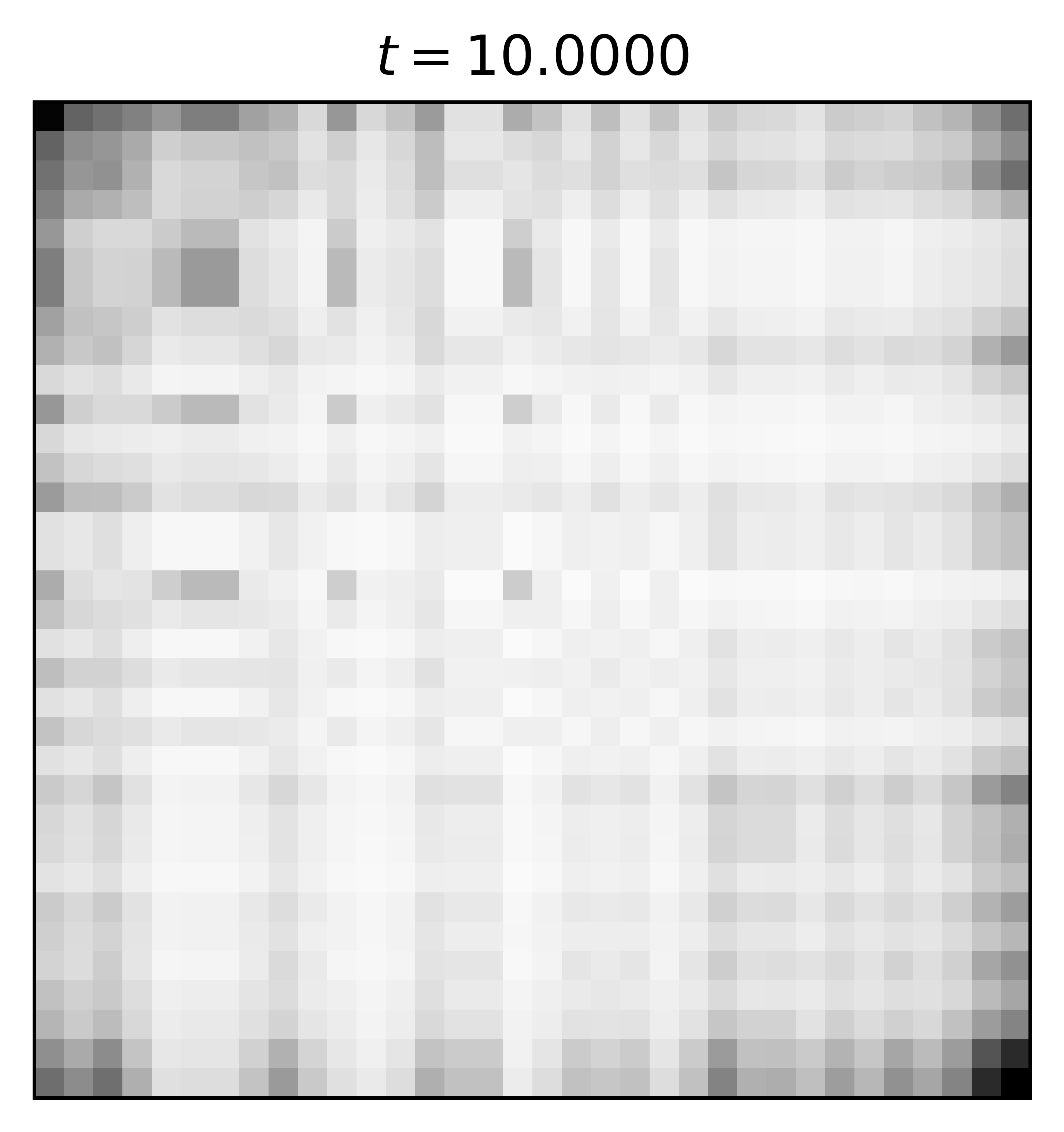 21
Scale corresponds to locality
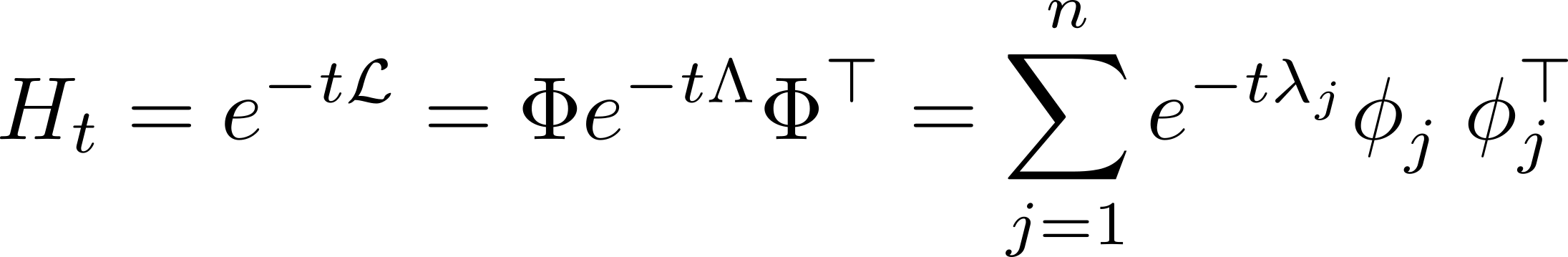 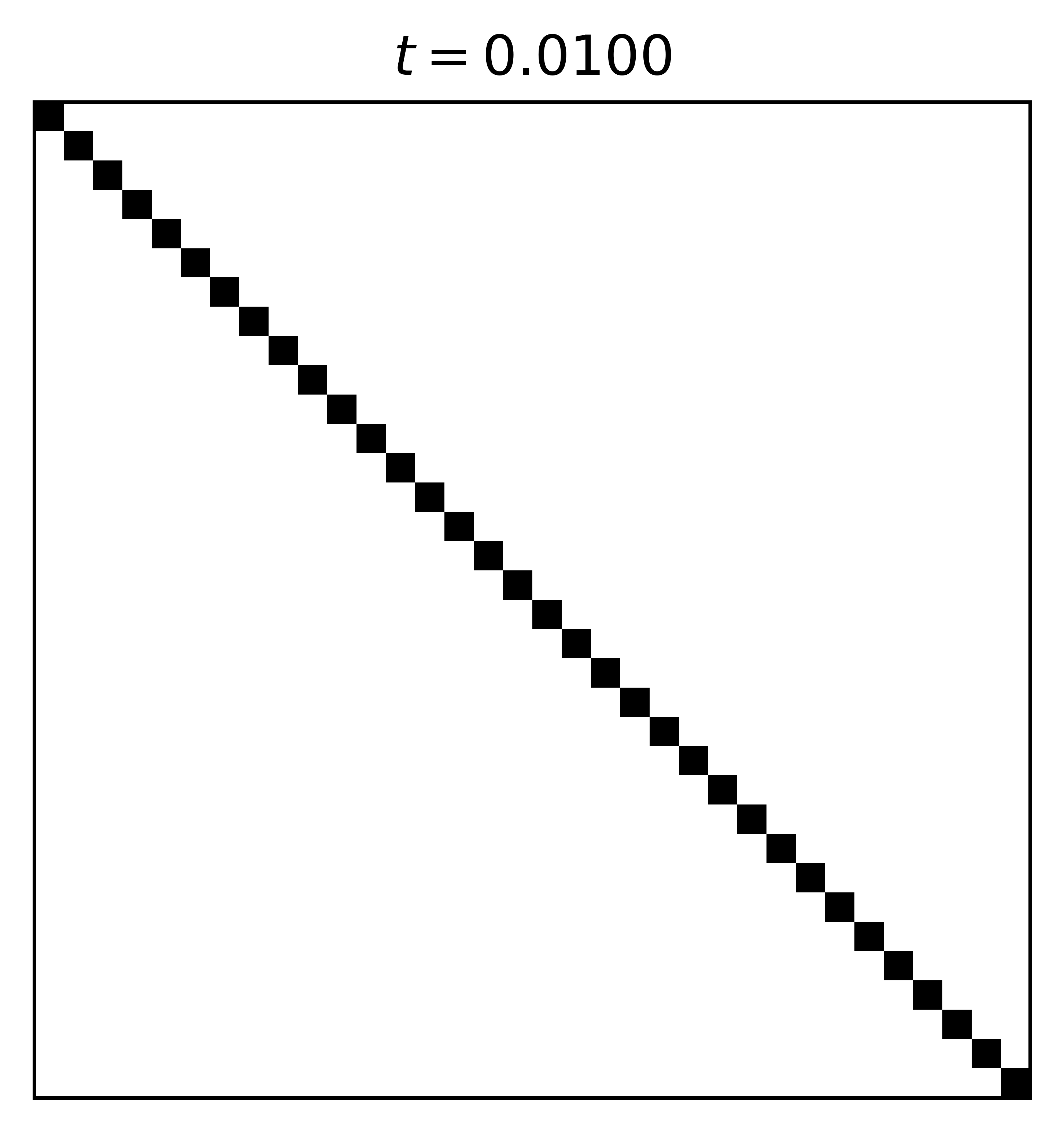 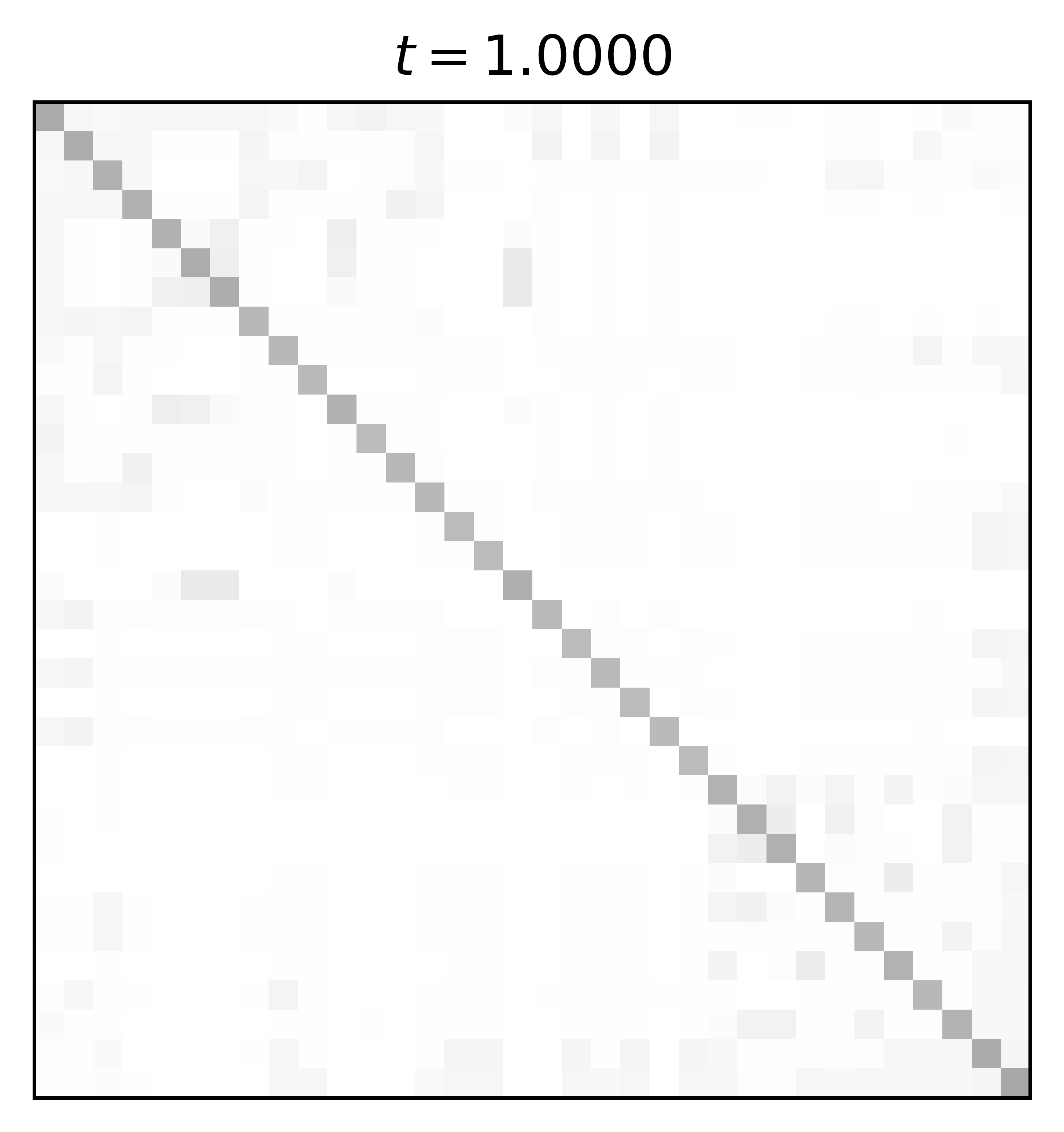 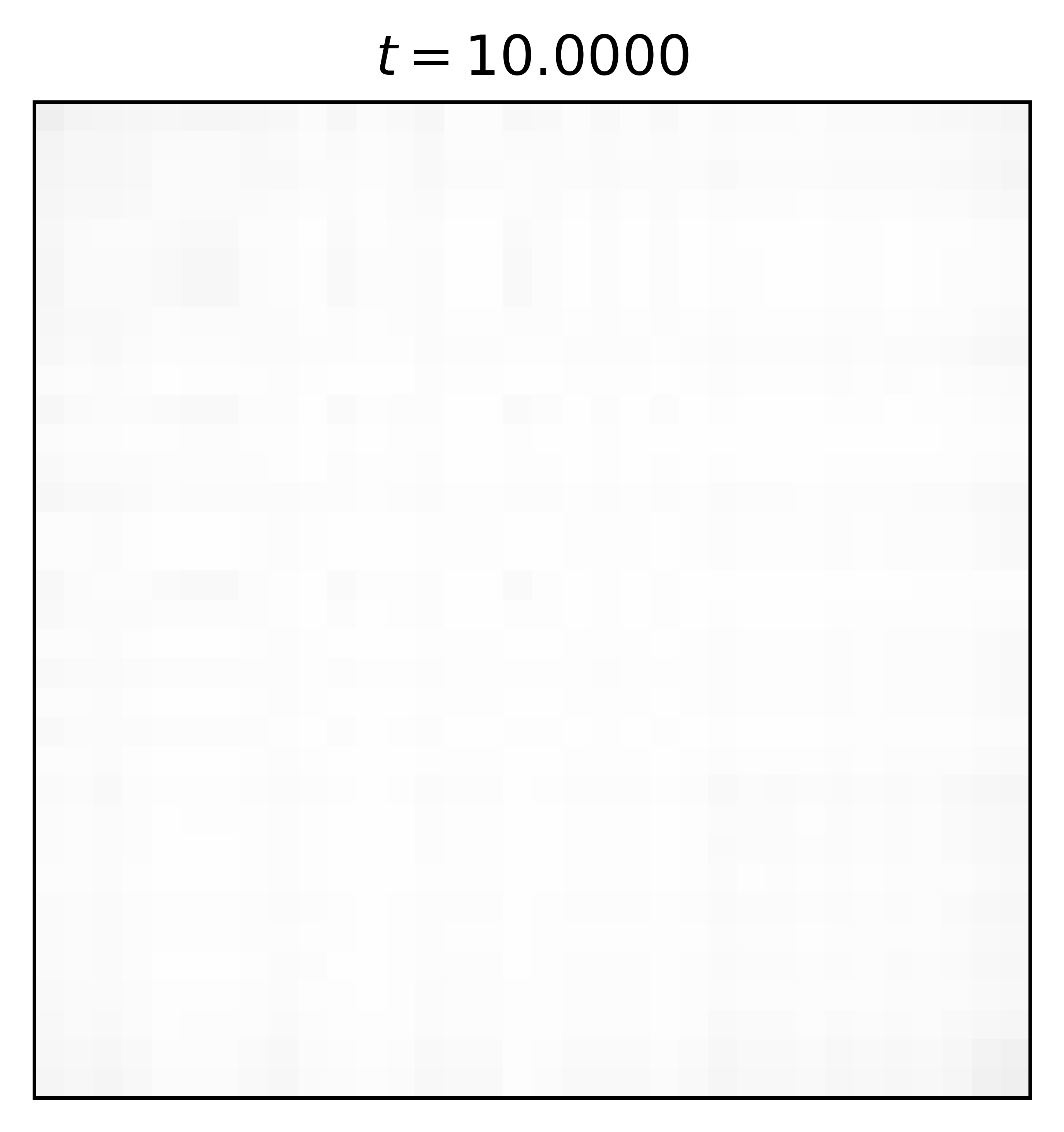 22
Spectral Gromov-Wasserstein =Gromov-Wasserstein + heat kernel
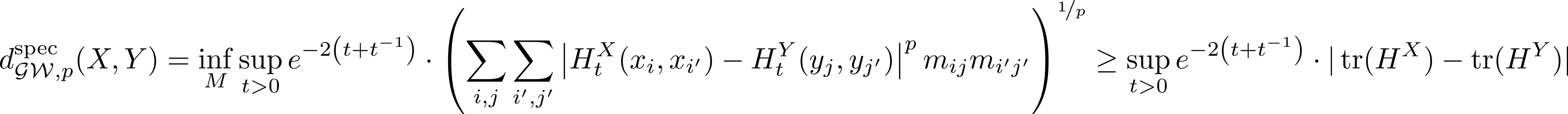 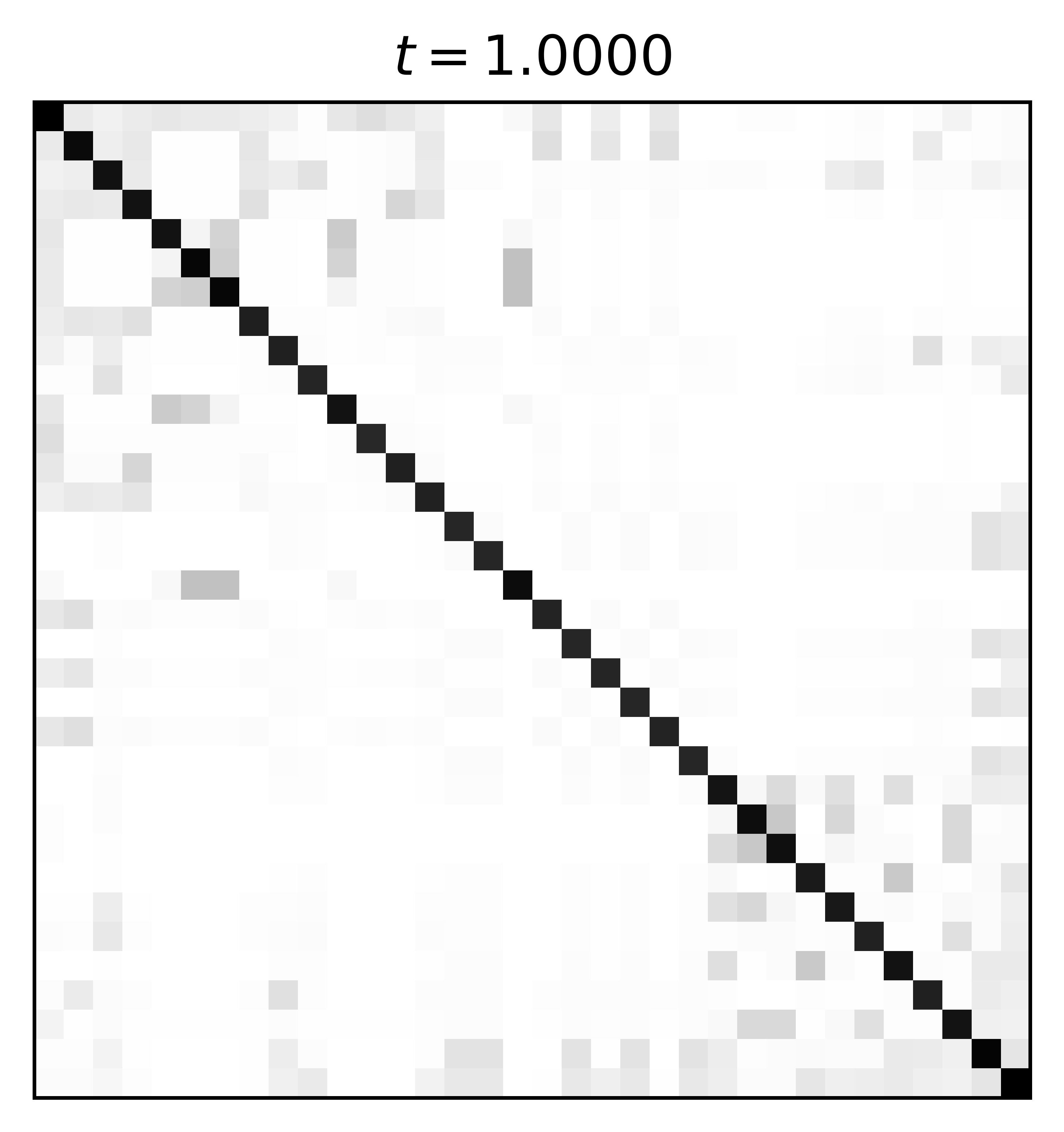 23
Spectral Gromov-Wasserstein has a useful lower bound!
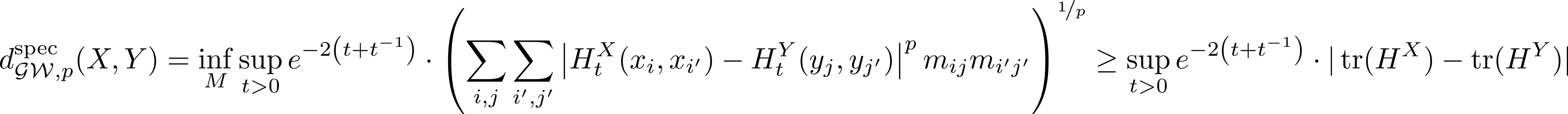 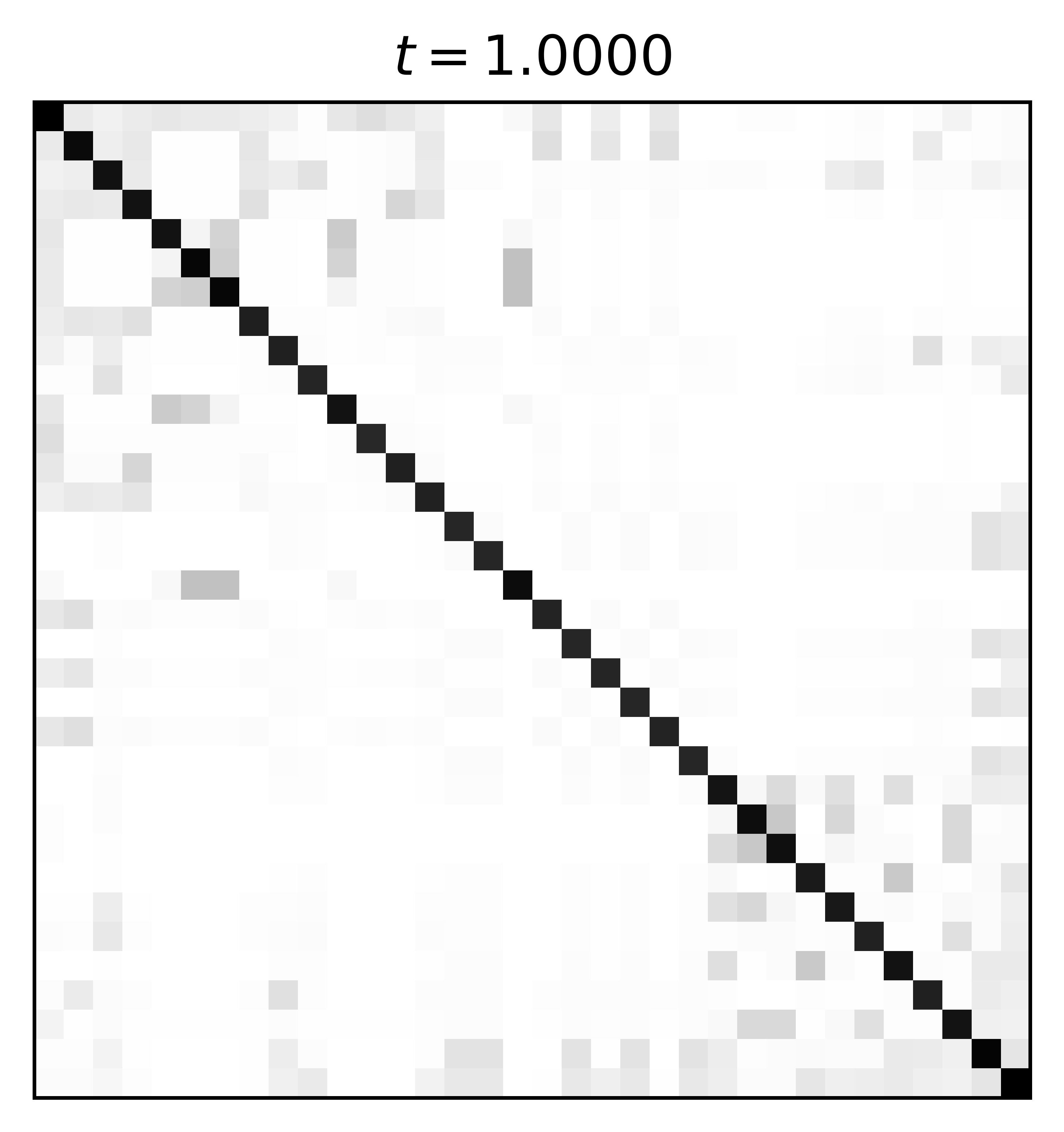 24
Spectral Gromov-Wasserstein has a useful lower bound!
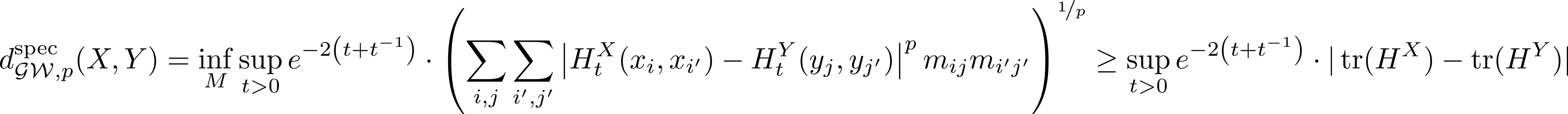 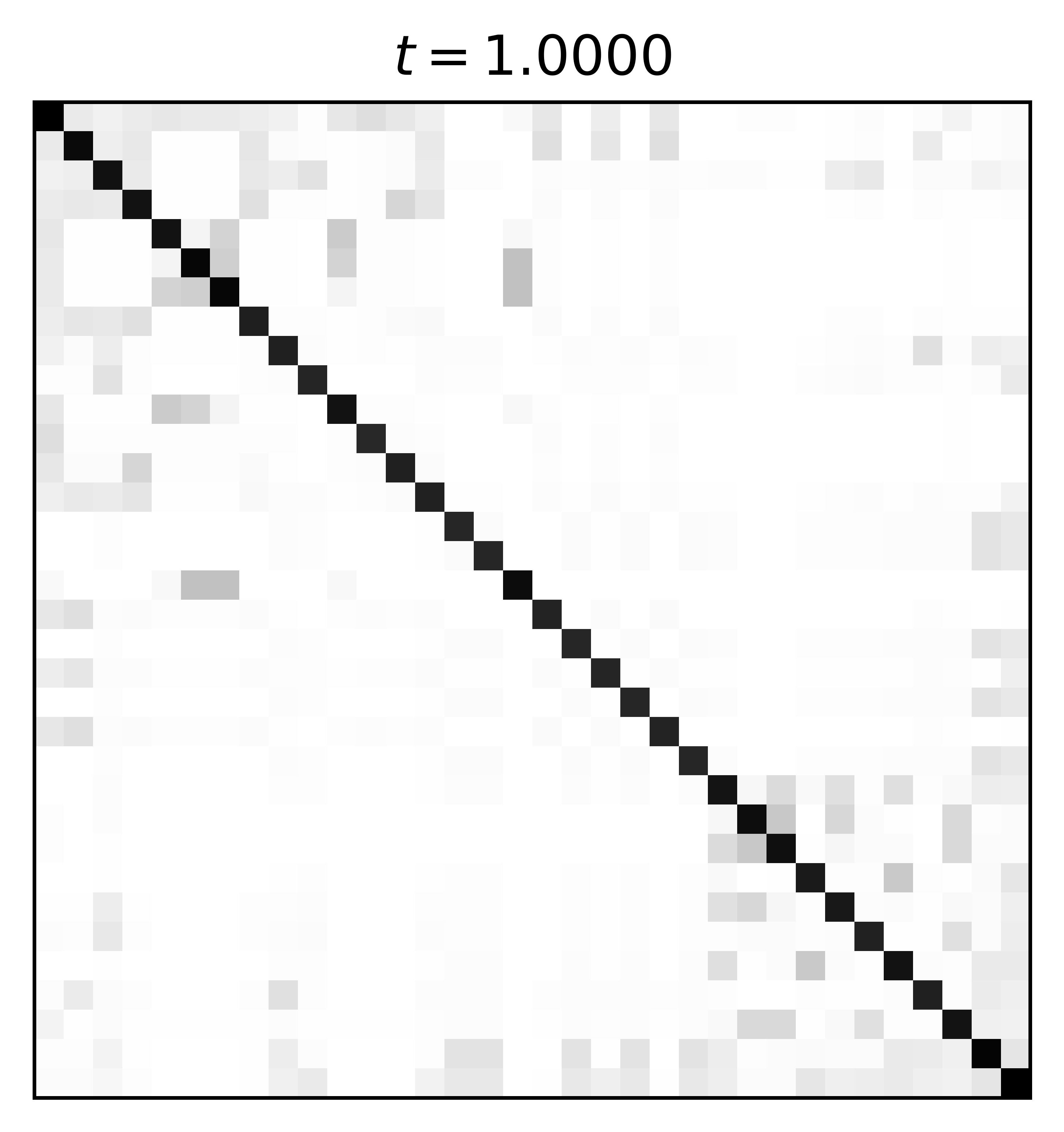 25
Network Laplacian Spectral Descriptors
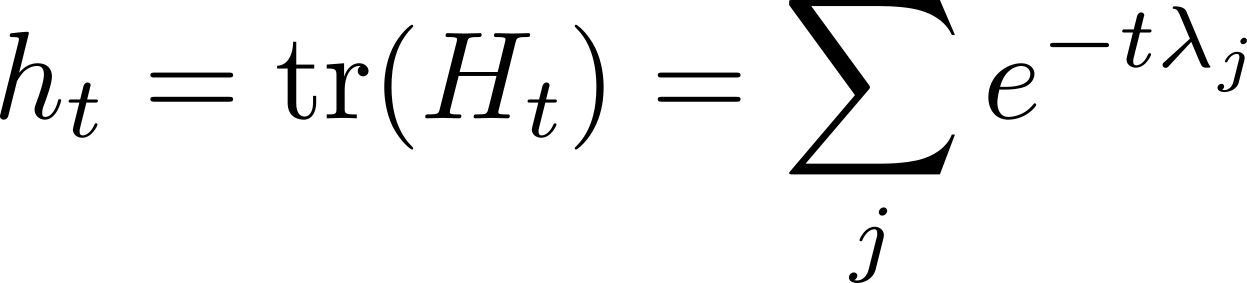 26
[Speaker Notes: H_t as a filter
Wave kernel, learning]
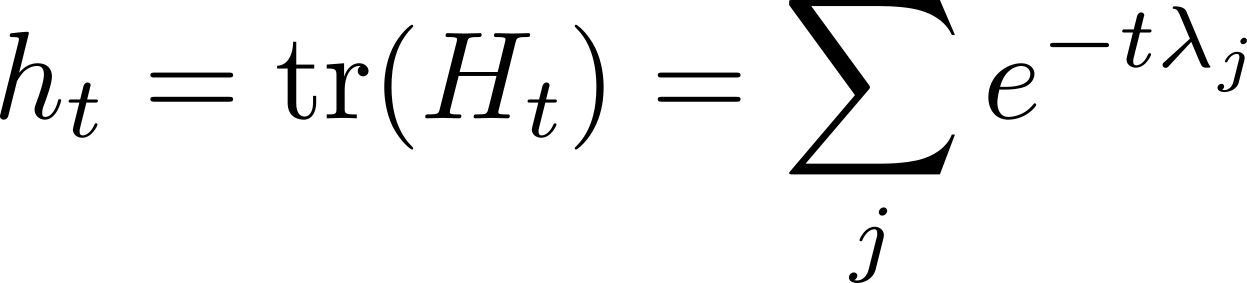 27
Scalability
We propose two options:
Use local Taylor expansion: 

Second term is degree distribution; third is weighted triangle count
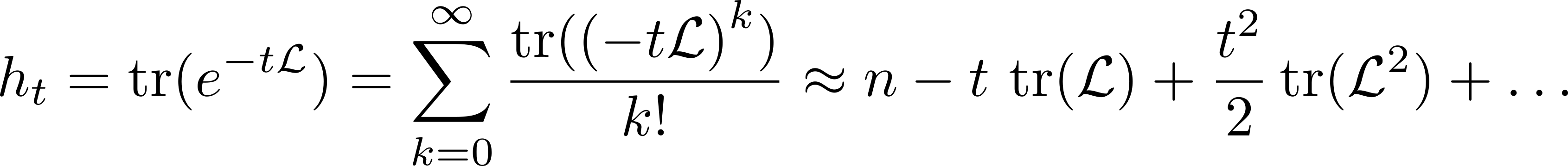 28
[Speaker Notes: Million-node graph in 15m]
Scalability
We propose two options:
Use local Taylor expansion: 

Second term is degree distribution; third is weighted triangle count

Compute top + bottom eigenvalues, approximate the rest
Linear extrapolation = explicit assumption on the manifold (Weyl’s law)
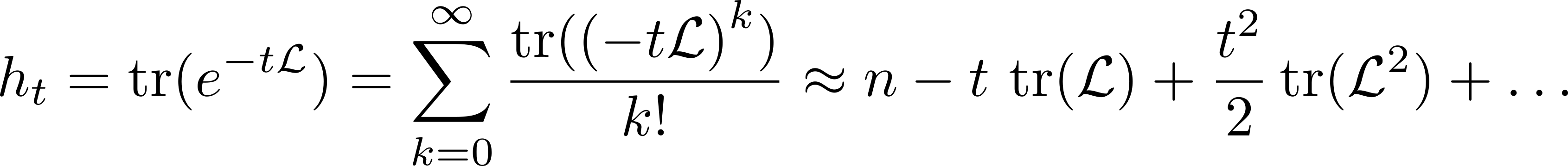 29
[Speaker Notes: Million-node graph in 15m]
Scalability
We propose two options:
Use local Taylor expansion: 

Second term is degree distribution; third is weighted triangle count

Compute top + bottom eigenvalues, approximate the rest
Linear extrapolation = explicit assumption on the manifold (Weyl’s law)

Other spectrum approximators can be even more efficient!
[Cohen-Steiner et al. | KDD 2018]
[Adams et al. | arXiv 1802.03451]
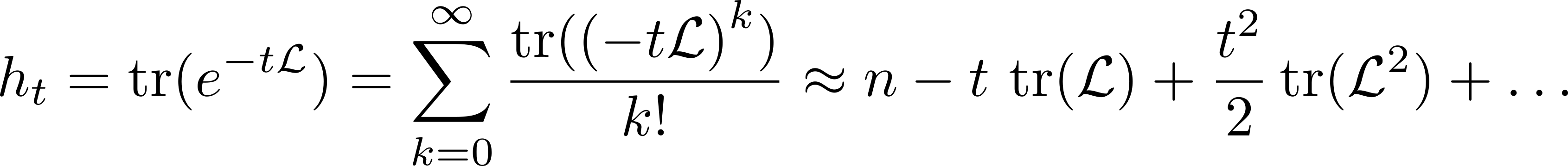 30
[Speaker Notes: Million-node graph in 15m]
Experimental design
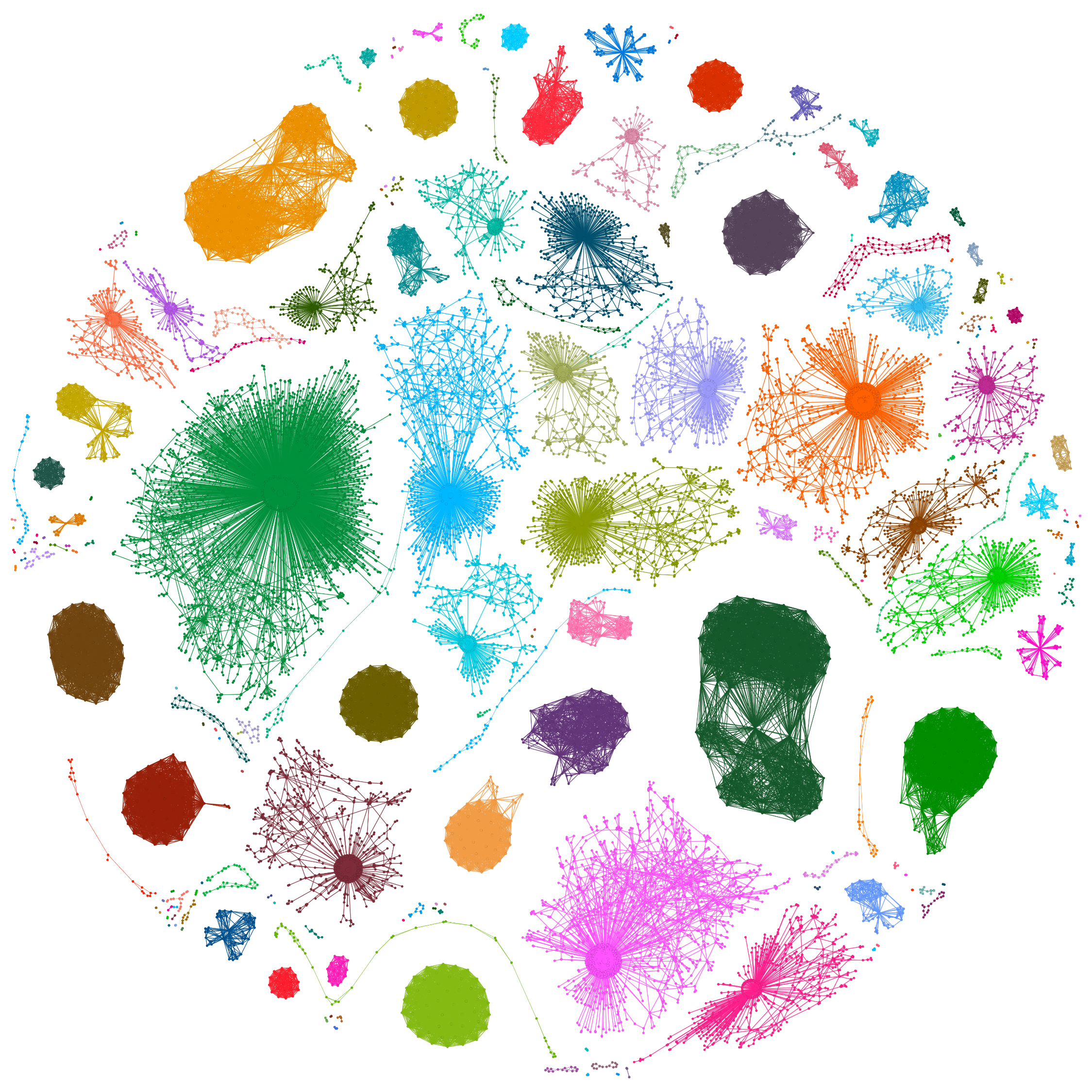 3 key properties:
Permutation invariance
Scale-adaptivity
Size invariance
31
Detecting graphs with communities
3 key properties:
Permutation invariance
Scale-adaptivity
Size invariance
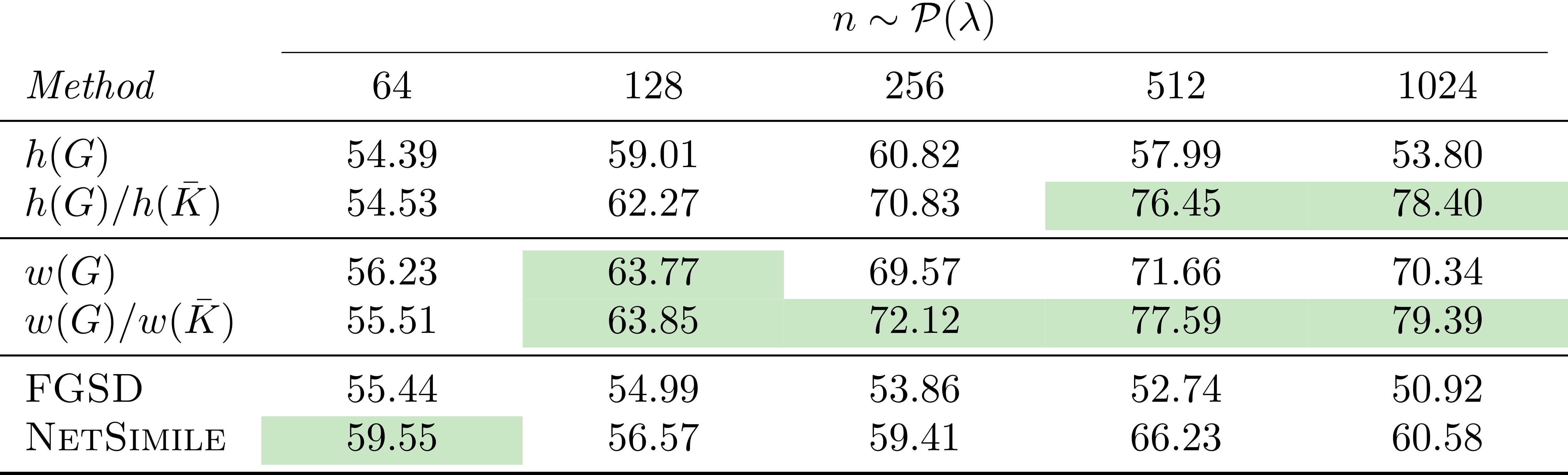 NetLSD
NIPS’17
ASONAM’13
Accuracy of classification of SBM vs Erdős–Rényi graphs
32
Detecting rewired graphs
3 key properties:
Permutation invariance
Scale-adaptivity
Size invariance
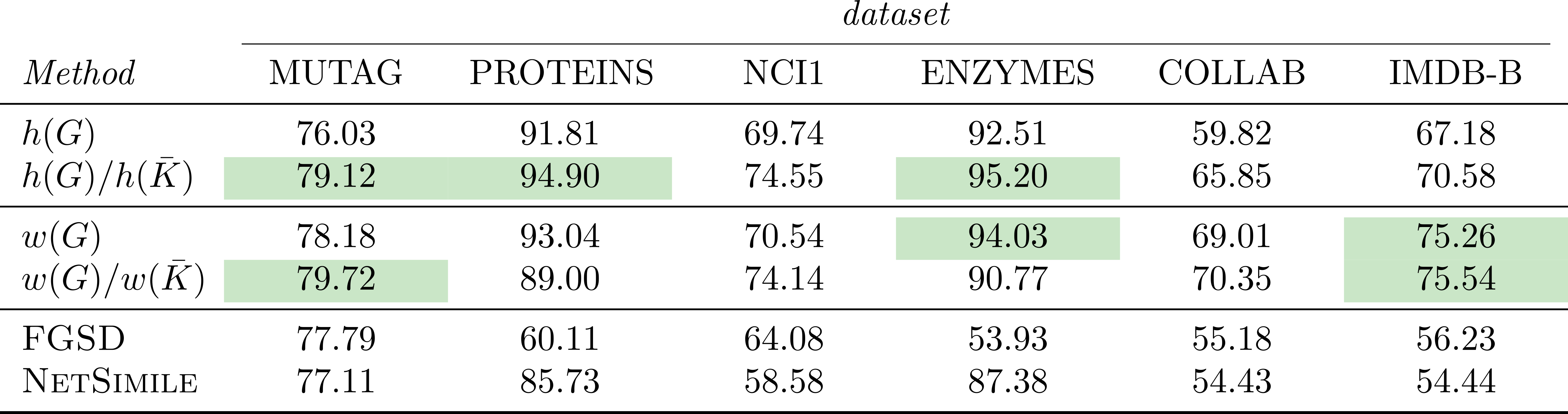 NetLSD
NIPS’17
ASONAM’13
Accuracy of classification of real vs rewired graphs
33
Classifying real graphs
3 key properties:
Permutation invariance
Scale-adaptivity
Size invariance
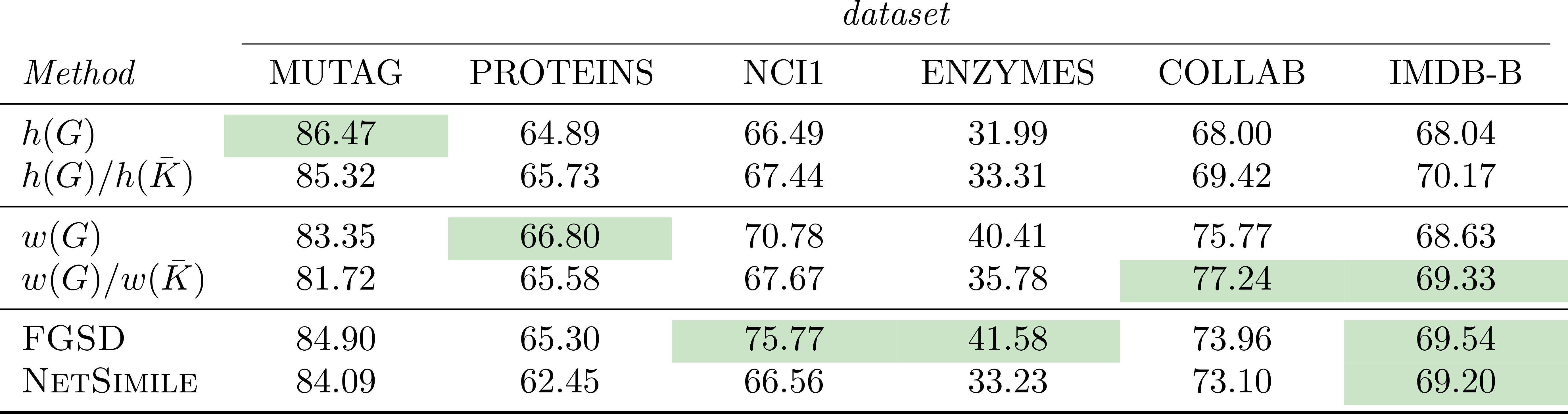 NetLSD
NIPS’17
ASONAM’13
Accuracy of graph classification
34
Expressive graph comparison
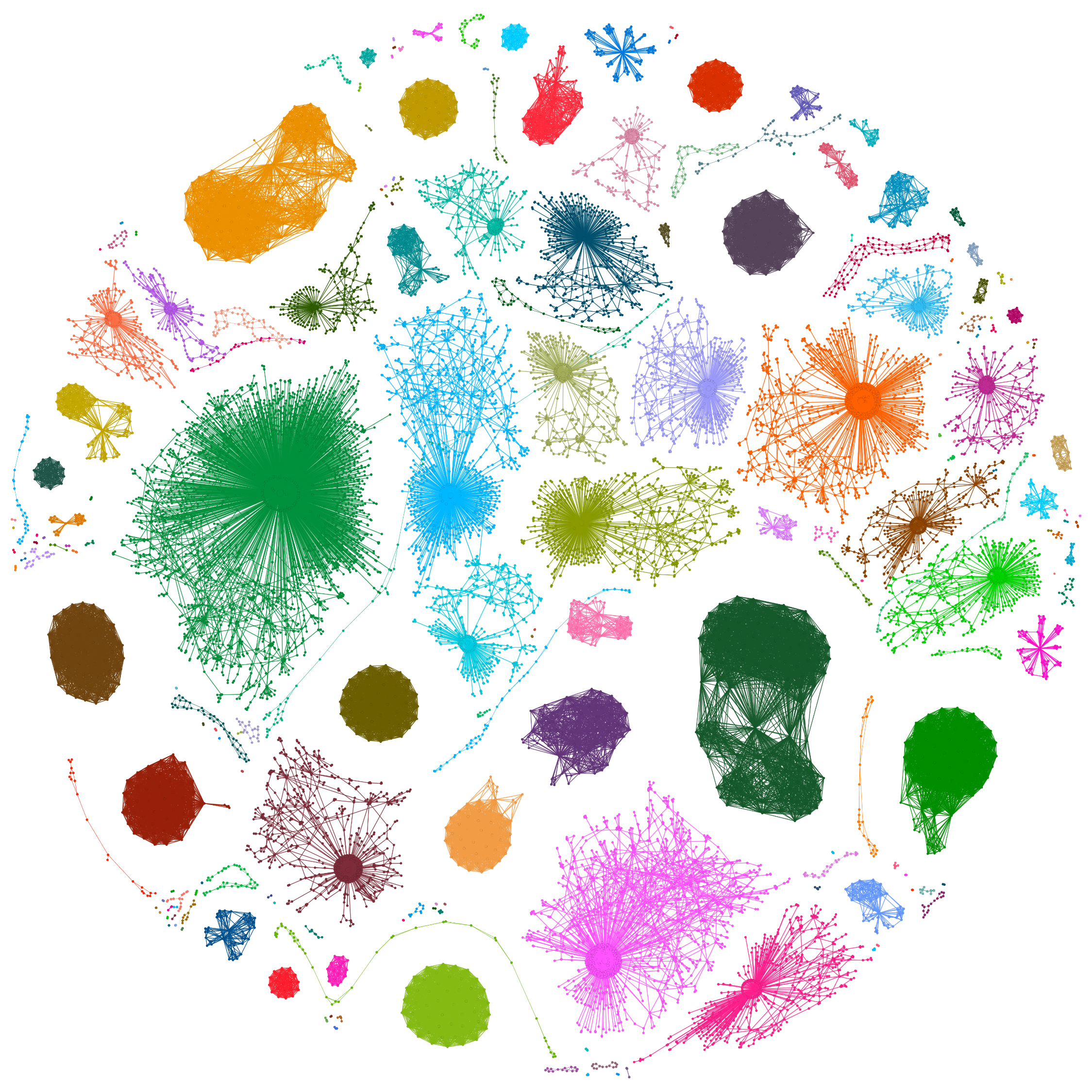 3 key properties:
Permutation invariance
Scale-adaptivity
Size invariance	
+ Scalability

= NetLSD
35
Questions?
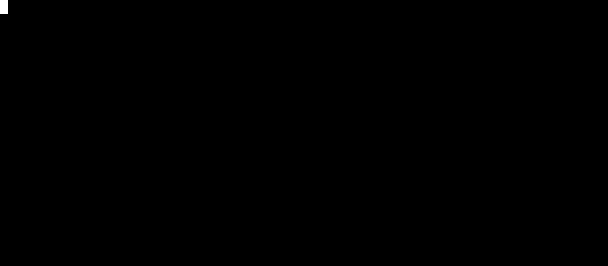 code		github.com/xgfs/netlsd
website	tsitsul.in/publications/netlsd
shy?		anton@tsitsul.in
Network Laplacian Spectral Descriptors:wave kernel trace
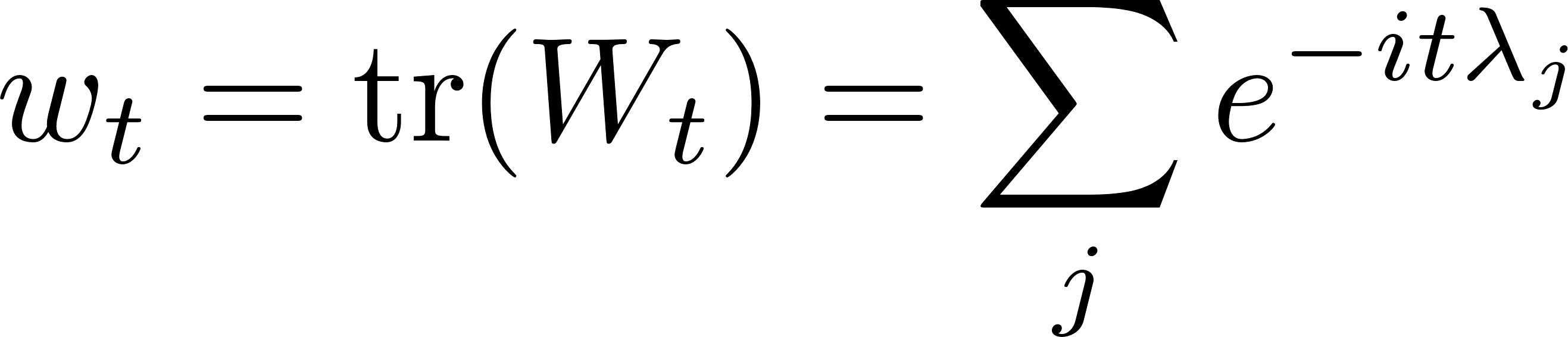 37
Hearing the Shape of a Graph
38